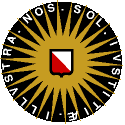 Utrecht  University
Hilbert  Space
in
DETERTMINISTIC
THEORIES
Gerard  ’t Hooft,  Berlin,  October  5,  2009
Deterministic  Quantum  Mechanics
We  imagine  three  scales  in  physics:
Pico:    e.g.:   The  Planck scale:    10-33 cm
Micro:  The  microscopic,  or  atomic,  scale:  10-8 cm
Macro: The  macroscopic  scale  (people,  planets):   >  1 cm
At  the  Planck  scale  (pico)  there  are  strictly
deterministic  laws.
At  the  atomic  scale  (micro)  everything  seems  chaotic.
We  shall  argue  that,  at  that  scale,  quantum  mechanical  behavior  would  be  quite  natural!
At  the  macroscopic  scale,  these  deviations  tend  to
to  adopt  classical  behavior  (“classic  limit”)
Our  model:     A
CELLULAR  AUTOMATON
an  example  (any  number  of  space  dimensions)
variables:
The  evolution  law:
(when  x  + t    is  odd)
Alternatingly,  the  sites  at  even  t   and  the  ones  at
odd  t   are  updated:
is  the  
permutation  operator
  for  the  variable  F
A   and  B   are  operators.  Write  them  as
equal-time  commutators:
Write:
What  is  H   ?
Use  Baker-Campbell-Haussdorff:
Intermezzo:  it  is  better  to  write
is  in  the  same  conjugacy  class  as
as  an  operator,  is  (practically)  bounded
(from  below  and  above),  so  H   should  have  a
lowest  eigenstate.  This  is  the  vacuum  state  of
the  cellular  automaton.
appears  to  be  a  perfectly  local,  bounded
quantum  operator,  similar  to  the  Hamilton  density
operator  of  a  QFT.
similarly:                                                              stays 
outside  the  “light cone”:   information  does  not
spread  faster  than  velocity  v =1=c
But  does  the  Baker-Campbell-Hausdorff
expansion  converge  ?
only  if  one  may  terminate  the  BCH  series!
and           converge  well
                                   But  writing  their  product  as  an
exponent,                , will  lead  to  singularities,  if  at
some  values  of  s   and  t ,  two  eigenvalues  of  the
product  are  exactly          apart.
This  means  that  divergence  occurs  when  two
energy  eigenvalues  of  H   are  considered  that  are
                   apart.
Expand  in  powers  of  s   and  t .
“Planck  energy” ?
As  long  as  we  restrict  ourselves  to  energy  scales  much  lower  than  the  “Planck  energy”,  our  theory  appears  to  behave  as  a  quantized  field  theory,  with  a  genuine  Hilbert  space,  and  the  correct  “Copenhagen  interpretation”
The  problem  will  be  to  generate  a  “realistic”  QFT:  approximate  Lorentz  invariance !!
A1:  yes,  if  you  introduce  a  classical  perturbation:
allow  the  cellular  automaton  to  be  perturbed:


Then,  	acts  with  the  beat  of  the  lattice  clock.
It  only  respects  energy  conservation  modulo  	.
Such  perturbations  are  not  allowed  by  General  
Relativity.
Qu:  time  translation  invariance  only  strictly  holds
for  time  tranlations  over  integral  multiples  of  Δt ,
the  lattice  time  unit.  Is  conservation  of  energy
violated  by  multiples  of           ?
The  EPR  Paradox  and
BELL s  inequalities
,
A2:   no,  if  you  expand  the  complete  Hamiltonian
H  into  a  linearlized  part         and   an  interaction
piece	         .  The  total  energy,  defined  by
	      is  exactly  conserved.
This  distinction  may  be  of  crucial  importance
for  the  following  discussion:
“Alice  and  Bob  have  the  free  will
to  choose  which  observable  to  measure.”

But  is  there  “Free  Will” ???

What  is  Free  Will ??
α  and  β  are  entangled.   P  cannot  depend  on  B ,   and
Q  cannot  depend  on  A   →   Bell’s  inequality  →  contradiction!
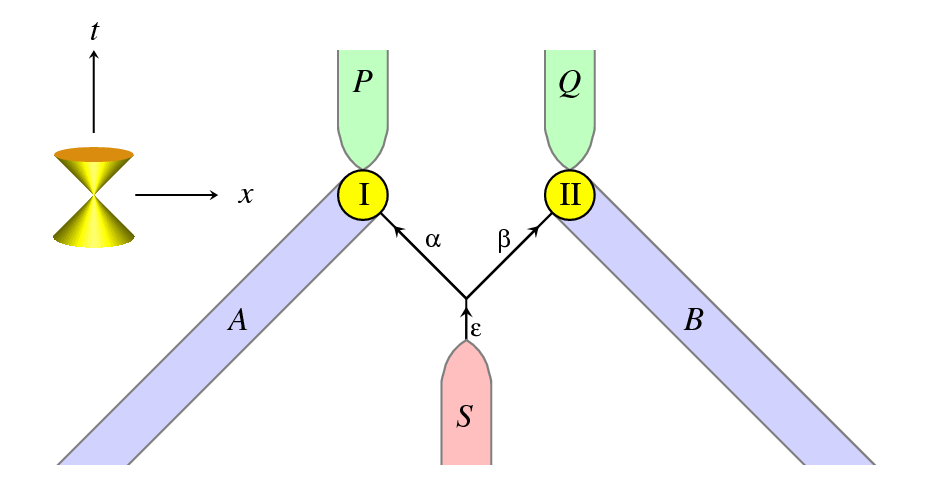 t  = 0
And  yet  no  useful  signal  can  be  sent  from  B  to  P  
or  A  to  Q.
Symmetries  on  the  lattice.
1.  the  momentum  operator.
Normally,  momentum  is
only  defined  inside  its
Brillouin  zone.
Can  we  do  better?
Define  an  anti-commuting  field                  on  the  
lattice  sites  x ,  creating  or  annihilating  a  particle
according  to  the  anti-commutation  rules
(No  spin  yet)
Each  fermion  is  limited  to  its  Brillouin  zone.
But  all  of  them  together  can  have  much  larger  
momentum !
Define
― π ℏ / L Planck
π ℏ / L Planck
However:  this  only  works  for  non-interacting  
“fermions”.  Interactions  would  allow  creation  of  
			integral  multiples  of   2π ℏ / L Planck
Interactions:
What  is  needed  is  an  explanation  why  the
elementary  particles  prefer  to  sit  only  in
low  momentum  states  (much  lower than  π ℏ / L Planck )
information  loss !
Low  temperature  states  contain  far  less information.
The  Universe  cooled  during  its  expansion.
Rotation  invariance ?
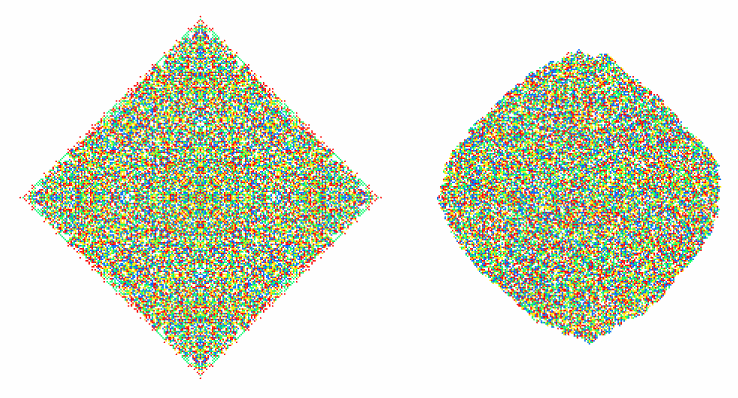 a
b
Rotations:  a  single  particle  is  only  invariant
under  the  lattice  rotations,  over  angles  that  are
multiples  of  angles  such  as  90°  (or  60°).  So,
a  single  fermion  can  only  be  in  an  angular
momentum  state  of   ℓ = 0, or 1.  We  can  get
higher  angular  momenta  by  taking  many
fermions.
However

These  are  4  states.            How  to  Fourier  transform?
m  is  defined  modulo 4.    Do  we  take
Both  break  parity,  or  higher D  rotation  inv.
This  has  a  sign  switch.
Best  to  give  the  fermions  an  internal  spin
value  of  ½.
In  3 dim,  we  have
states.  Write
6 = 3 × 2:
orbital  ang.  mom.  is 1,
spin  ang. momentum  is  ½ .
Even  on  a  lattice,  before  considering
Lorentz  transformations,  half-odd  spins
for  the  fermions  are  required.
Monte-Carlo  lattice  simulations  of  QCD  are  in  4  dimensional  Euclidean  space × 1  stochastic  time  variable.
Our  deterministic  models  would  be  in  3  dimensional  Euclidean  space  × 1  real  time  coordinate.
Generating  realistic models  of  this  type  would  be  a  promising  challenge
THE  END